Sclerosi Multipla
Neuroanatomia: generalità
Epidemiologia
Immunopatogenesi
Fisiopatologia
Sclerosi Multipla
Malattia infiammatoria cronica demielinizzante 
	del SNC

Descritta per la prima volta  da Charcot e Vulpian  nel 1866

Caratterizzata da placche sclerotiche disseminate nella sostanza bianca dell’encefalo e del midollo spinale, e da variabilità dei sintomi
Compston A. The story of Multiple Sclerosis in McAlpine’s Multiple Sclerosis. 3rd ed. London: Churchill Livingstone 1998.
Struttura del sistema nervoso centrale
Cervello
Funzione sensitiva
Corpo calloso
Diencefalo
Plesso 
cervicale
Neurone afferente
Plesso
toracico
Midollo
spinale
Ponte
Plesso
lombare
Cervelletto
Plesso
sacrale
Neurone efferente
Funzione motoria
Sostanza grigia e bianca nel SNC
Sostanza grigia
Cervello
Midollo spinale
Sostanza grigia
Sostanza bianca
Sostanza bianca
Neurone e differenti tipi di cellule neurogliali
Astrociti
Formano una struttura di 
supporto, hanno una funzione 
fagocitaria, prendono il posto 
dei neuroni morti
Neurone
Sinapsi
Corpo cellulare
Assone
Dendriti
Oligodendrociti
Formano la mielina nel SNC, 
influenzano la biochimica dei neuroni
Cellule microgliali 
Inattive nel SNC normale,
proliferano in condizioni patologiche
e nella fagocitosi
Guaina mielinica
Neurone
Assone
Assone
Assoplasma
Oligodendrocita
Guaina
mielinica
Nodo
di Ranvier
Barriera ematoencefalica
Astrocita
Piede perivascolare
Glucosio
Cellula endoteliale
Eritrocita
Vaso sanguigno
Proteina
Epidemiologia e latitudine
Prevalenza fortemente
dipendente dalla latitudine
Fattori ambientali 
(habitat, alimentazione, infezioni)
> 30/100 000
5-30/100 000
< 5/100 000
Adattata da Compston A. Distribution  of Multiple Sclerosis in Mc Alpine’s Multiple Sclerosis. 
3rd ed. London: Churchill Livingstone 1998.
S.M.: prevalenza e latitudine
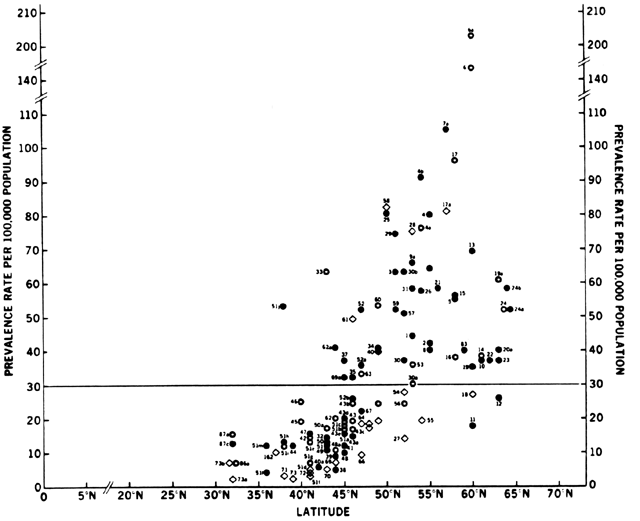 DISTRIBUTION OF MULTIPLE SCLEROSIS  IN ITALY
INCIDENCE
PREVALENCE
38
2.3
52
45
69
56
1.1
42
103
33
86
69
3.7 - 5
90
43
53
1.9
54
32
Prevalence: 15 studies; “70 and “80 yrs
Incidence:      4 studies; “70 and “80 yrs
MULTIPLE SCLEROSISHypothetical distribution in Italy
Prevalence   = 70 / 100,000 
Incidence     =  3.9 cases / 100,000 
Total number of cases = 50.000
Incidenza, Prevalenza e Mortalità in Pazienti con Sclerosi Multipla  suddivisi per decadi di eta’
% dei casi prevalenti
% dei casi incidenti
% della mortalità
età
età
età
S.M.: Prevalenza per sesso e per età (Danimarca, 1950.)
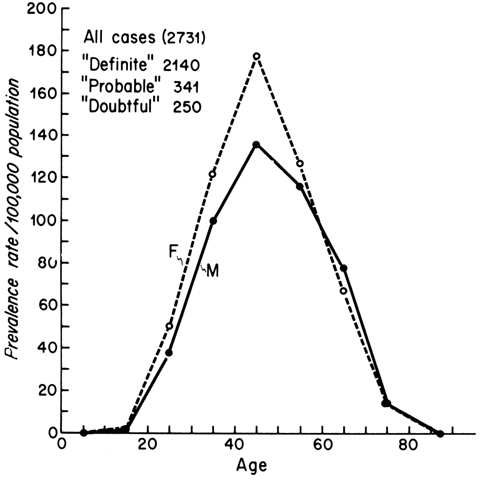 S.M.: Incidenza per sesso e per età (Danimarca, 1950.)
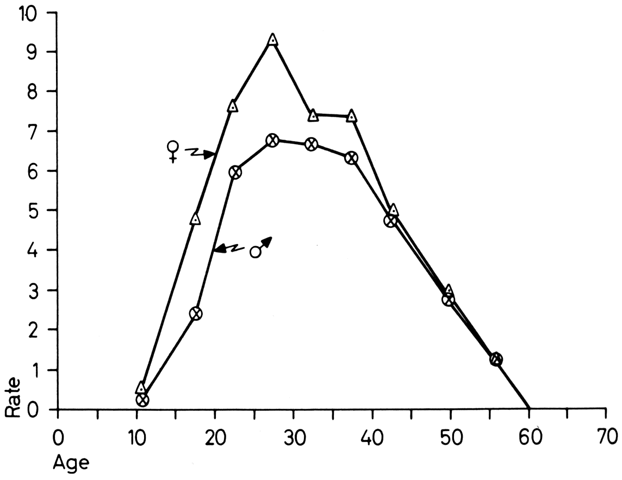 Frequenza di esordio infantile nella SM
[Speaker Notes: The distribution of the different disease courses, the mean number of relapses and the mean EDSS score, did not differ from those described in other hospital and population-based studies in Italy.]
Prevalenza “stimata” della SM ad esordio infantile
[Speaker Notes: The distribution of the different disease courses, the mean number of relapses and the mean EDSS score, did not differ from those described in other hospital and population-based studies in Italy.]
Incidenza “stimata” della SM ad esordio infantile
[Speaker Notes: The distribution of the different disease courses, the mean number of relapses and the mean EDSS score, did not differ from those described in other hospital and population-based studies in Italy.]
S.M.: mortalità annuale media (decennio di riferimento 1951-1960).
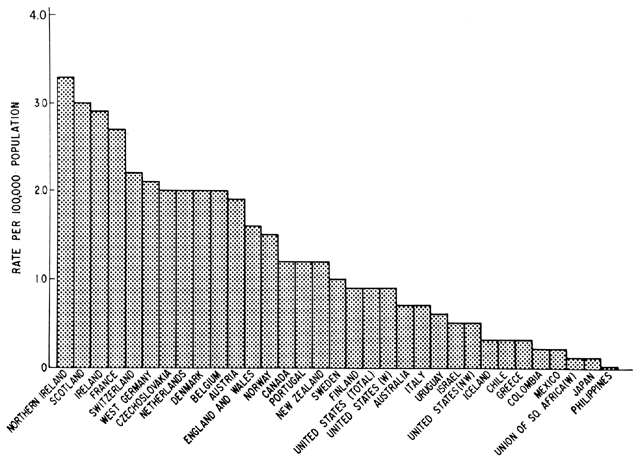 S.M.: sopravvivenza dopo la diagnosi.
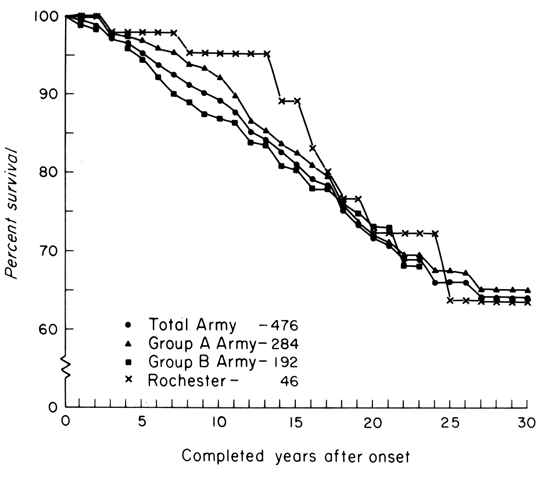 Fattori esogeni e scatenanti della SM
Infezioni virali
Virus specifici
Traumi
Morbillo 
 Parotite epidemica
 Rosolia
 Mononucleosi (EBV)
Retrovirus associato
  alla sclerosi multipla
  (MSRV)
 HHV-6
Traumi elettrici
 Coesistenza con 
   l’artrosi cervicale
  Parto
Compston A. Distribution  of Multiple Sclerosis in Mc Alpine’s Multiple Sclerosis, p 98.3rd ed. London: Churchill Livingstone 1998.
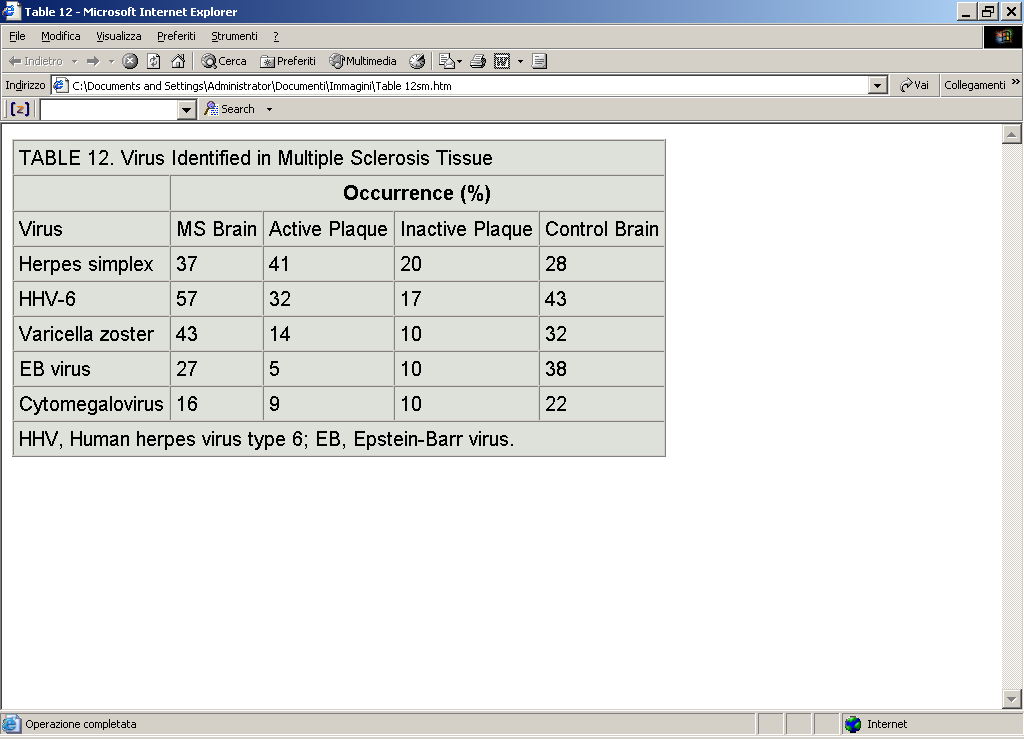 Fattori genetici
In un parente di primo grado di un paziente con SM, il rischio assoluto di SM è:
      - < 5%
      - = 20-40 volte quello della popolazione generale

Nei gemelli monozigoti, la concordanza per la SM è più elevata (31%) che nei gemelli eterozigoti (5%)

La presenza dell’allele HDL-DR2 aumenta il rischio di SM
Noseworthy J.H. et al. Medical Progress: Multiple Sclerosis N Engl J Med 2000 ; 343 : 938-52.
Association between stressful life events and exacerbationin multiple sclerosis: a meta-analysis
David C Mohr, Stacey L Hart, Laura Julian, Darcy Cox, Daniel Pelletier                                  (BMJ VOLUME 328 27 MARCH 2004)
There is a consistent association between stressful life events and subsequent exacerbation in multiple sclerosis.  

Investigation of the psychological, neuroendocrine, and immune mediators of stressful life events on exacerbation may lead to new behavioural and pharmacological strategies targeting potential links between stress and exacerbation.
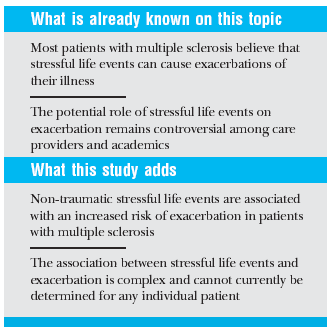 Association between stressful life events and exacerbationin multiple sclerosis: a meta-analysis
David C Mohr et al
BMJ, VOLUME 328, 27 MARCH 2004)
Effects of stress on exacerbation in multiple sclerosis
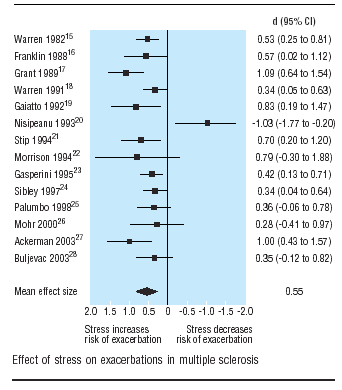 Immunopatogenesi
Punti che implicano l’intervento del sistema immunitario nella patogenesi della SM
Reperti di laboratorio²
Istologici1
Analisi del liquor:
- sintesi intratecale di IgG
 bande oligoclonali delle IgG
 linfociti attivati
Morfologia della placca: infiltrati infiammatori contenenti linfociti attivati e mediatori immunologici
Modelli sperimentali
Terapeutici1
EAE (experimental acute encephalomyelitis)
Modalità terapeutiche efficaci:  
 Immunosoppressori 
 Immunomodulatori
Immunogenetica
Associazione genetica con molecole del sistema immunitario
1. Noseworthy J.H. et al. Medical Progress: Multiple Sclerosis N Engl J Med 2000; 343: 938-52. 
2. Mc Donald I. Diagnostic methods and investigation in Multiple Sclerosis in Mc Alpine’s Multiple Sclerosis. 
   3rd ed. London: Churchill Livingstone 1998.
Esame del liquor
Moderato aumento del livello delle proteine (0,5-0,7g/L)

 Livelli aumentati di IgG

 Bande oligoclonali IgG (in > 95% dei pazienti con SMCD)

 Moderata pleiocitosi (10-20 cellule/mL)
Mc Donald I. Diagnostic methods and investigation in Multiple Sclerosis in Mc Alpine’s Multiple Sclerosis. 
3rd ed London: Churchill Livingstone 1998.
COSMOS
La risposta cellulare B nella SM
Bande oligoclonali di IgG nel liquor

Anticorpi adesi alle guaine  mieliniche nella EAE e nella SM

Presenza nel liquor di linfociti B con numerose mutazioni puntiformi nella regione VH, espressione di una costante stimolazione antigenica

Presenza  nel liquor di cloni di linfociti B con la stessa regione CDR3 e diverse mutazioni puntiformi nella regione VH, indicativi di una diversificazione intraclonale da cronica attivazione antigenica

Costante stimolazione B da parte di uno o piu’ antigeni che risiedono nel SNC
Immunità aspecifica
Difese 
esterne
Cellule
Lisozima nelle lacrime
e in altre secrezioni
Macrofago
Commensali
Bronchi
muco, ciglia
Cellula polimorfo-
nucleata
Acidità gastrica
Commensali
Basso pH 
e commensali  della vagina
Cellula NK
Lavaggio
delle vie urinarie
Fattori umorali 
Enzimi, complemento, 
proteine della fase acuta,
interferoni
Barriera fisica
cutanea, 
acidi grassi, 
commensali
Adattata da Roitt I., Brostoff J., Male D. Adaptive and Innate Immunity. Edts Mosby 1985.
Immunità specifica: funzioni dei linfociti
Cellula che presenta l’antigene
Linfocita B
Antigene
Linfocita T
CD4 +
Citochine
Anticorpi
ATTIVAZIONE
Citochine
Grande linfocita
granulare
Neutrofilo
Cellula T citotossica
Macrofago
Adattata da Roitt I., Brostoff J., Male D. Adaptive and Innate Immunity. Edts Mosby 1985.
Demielinizzazione. Possibile ruolo delle T cellule. 1.
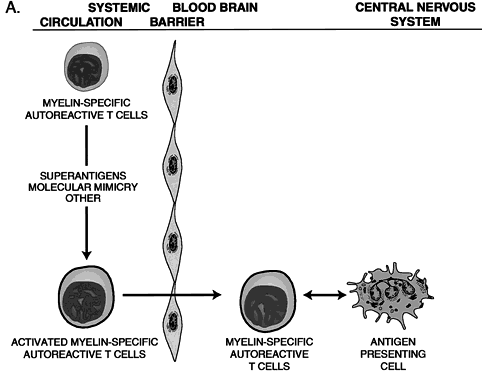 Demielinizzazione. Possibile ruolo delle T cellule. 2.
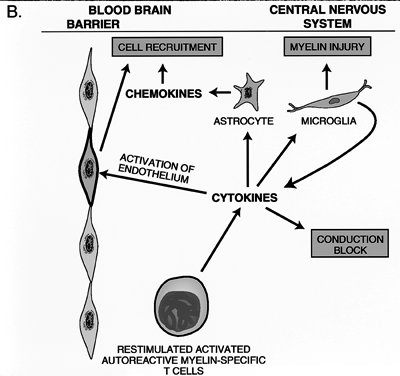 Demielinizzazione: riduzione della velocità di conduzione; parziale recupero con il processo di remielinizzazione.
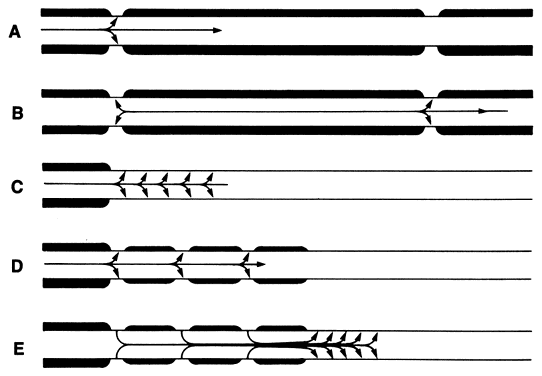 Possibili meccanismi patogenetici :il ruolo del sistema immunitario
1- ADESIONE
DI  CELLULE T
AUTOREATTIVE
2- ROTTURA DELLA
BARRIERA EMATOENCEFALICA
Cellula T autoreattiva
Monocita
4- DEMIELINIZZAZIONE
3- INFIAMMAZIONE
Produzione di mediatori dell’infiammazione
e di agenti demielinizzanti
Astrocita
Adattata da Noseworthy J.H. et al. Medical Progress: Multiple Sclerosis N Engl J Med 2000; 343: 938-52.
Adesione: possibili meccanismi
Fattori
genetici e ambientali
Astrocita
Anticorpi demielinizzanti
Cellula endoteliale
ATTIVAZIONE
Metalloproteinasi
della matrice (penetrazione)
Cellula T
autoreattiva
Circolazione sistemica
Barriera
ematoencefalica
ADESIONE
Molecole di adesione 
(VCAM-1, ICAM-1 + E-selettina)
Adattata da Noseworthy J.H. et al. Medical Progress: Multiple Sclerosis N Engl J Med 2000; 343: 938-52.
Infiammazione: possibili meccanismi
ROTTURA DELLA BARRIERA
EMATOENCEFALICA
Cellula endoteliale
Anticorpi demielinizzanti
Cellula T autoreattiva
Cellula attivata
che presenta l’antigene
MHC di classe II
Cellula T
   CD4+
TNFa
Ipotetico SM Ag
TCR
IFNg
Cellula Th1 CD4+
IFNg, IL 1, IL 4, IL 10
IFNg
IL 12
Macrofago
Cell. Th2 CD4+
INFIAMMAZIONE
Danno mediato da citochine
Adattata da Noseworthy J.H. et al. Medical Progress: Multiple Sclerosis N Engl J Med 2000; 343: 938-52.
Demielinizzazione: possibili meccanismi
Auto-anticorpi
DANNO MEDIATO
DA ANTICORPI
DANNO 
IMMUNO-MEDIATO
Neurone
Complemento
Macrofago
Cellula T CD8+
di classe I ristretta
MHC di classe I
Assone
Oligodendrocito
Mielina
Adattata da Noseworthy J.H. et al. Medical Progress: Multiple Sclerosis N Engl J Med 2000; 343: 938-52.
S.M.: aree di demielinizzazione nel ponte.
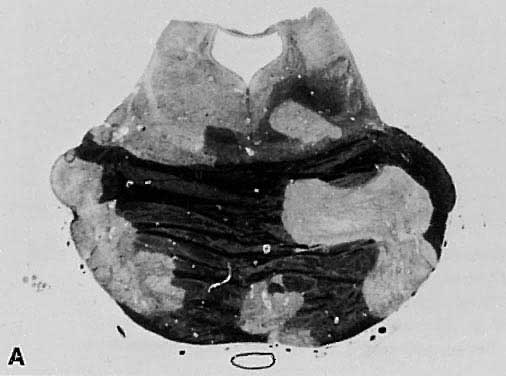 S.M.: aree di demielinizzazione periventricvolari; atrofia cerebrale.
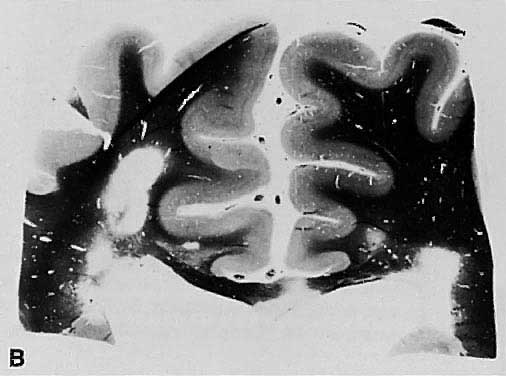 S.M.: infiltrato linfoplasmacellulare perivenulare.
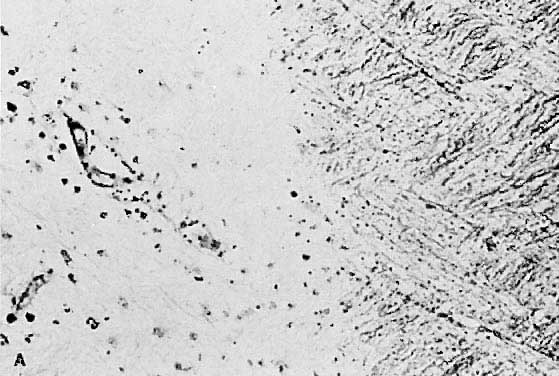 S.M.: rarefazione assonale perivenulare.
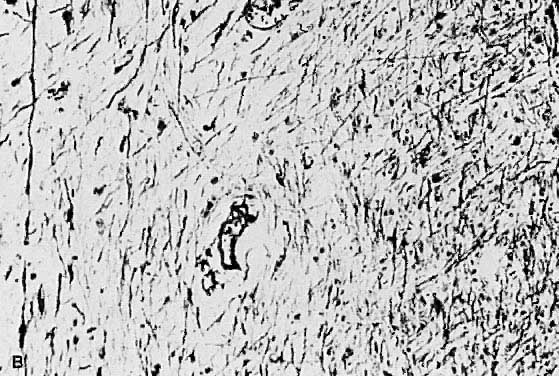 Infiltrati infiammatori in una placca di demielinizzazione
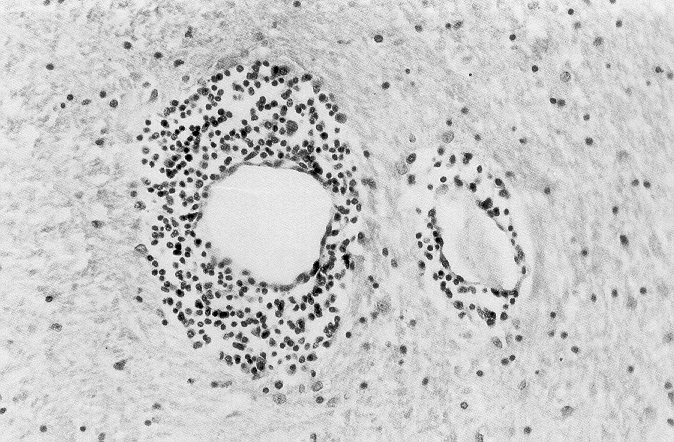 Da: prof. L. Mancardi
COSMOS
Eterogeneità Patologica
Pattern I e II: demielinizzazione con infiltrazione di linfociti T e macrofagi. Nel pattern II deposito di Ig e C9

Pattern III: demielinizzazione con infiltrazione di linfociti T e macrofagi. Marcata perdita di oligodendrociti per apoptosi

Pattern IV: Completa perdita di oligodendrociti.
Lucchinetti et al, Ann Neurol, 2000
Da: prof. L. Mancardi
DEMYELINATION IN MS PLAQUES: PATHOGENESIS
Autoimmunity
Virus
T-cell mediated inflammation
Demyelinating amplification
Minimal demyelination
CD8 T-CELLS
Cytotoxic T-cells
via Fas-FasL
or gd T-cells to Hsp
Oligodendrocyte
dystrophy
Macroph.
via TNFa
Anti-MOG
auto-Abs
Acute disseminated leucoencephalitis
Acute hemorrhagic leucoencephalitis
DEMYELINATED PLAQUES
Storch and Lassmann, Curr Opin Neurol 1997; 10: 186-192
AXONAL DAMAGE IN MS PLAQUES: PATHOGENESIS
TNFa  
IFNg
DEMYELINATION
LOSS OF CYTOSKELETON
iNOS
NO
AXONAL 
DAMAGE
ANTIBODIES
CD8 T-CELLS
GLUTAMATE
EXCITOTOXICITY
MACROPHAGES
PROTEOLYTIC 
ENZYMES
COSMOS
La SM è una malattia autoimmune
L’autoimmunità si modifica nel tempo
Autoantigeni Candidati
MBP

PLP

MOG

MAG

αB-crystallina

Glicolipidi
Normal appearing white matter (NAWM) in MS
Post-mortem and biopsy studies demonstrated that several abnormalities can be detected in the normal appearing white matter (NAWM) of MS patients.:
diffuse astrocytic hyperplasia
 patchy oedema
 perivascular cellular infiltration
 abnormal thin myelin sheets
 axonal loss.
Adams 1977; Allen 1979; Arstila 1973
These NAWM abnormalities are not detected by conventional MRI, but can be evaluated by MTI, T1 and T2 relaxation times, 1H-MRS, and diffusion measurements and imaging.
Pathogenesis of axonal damage
Axonal destruction from direct immunologic attack

Axonal destruction from soluble inflammatory mediators (proteolytic enzymes, cytokines, oxidative products)

Axonal destruction from secondary effects of chronic demyelination

                        		 (Trapp 1998; Trapp 1999)
Inflammation
Primary attack
Bystander pathway
Myelin/
Oligodendrocytes
Trophic pathway
Axonal damage
Sublethal injury
Axonal transection
Responses to injury
Wallerian Degeneration
Axonal degeneration
(distal)
Axonal atrophy ?
(proximal)
Axonal atrophy
Mitochondrial dysfunction
Decreased NAA in lesions and NAWM
Neurological disability
1H-MRS evidence of axonal loss
NAA marker of neuron and axon density
NAA decrease both in acute and in chronic MS plaques. 

NAA decrease in MS plaques of patients with both relapsing-remitting, secondary progressive and primary progressive MS

NAA preservation in MS plaques of patients with benign MS

NAA decrease in lesions of patient with clinically isolated syndrome suggestive of MS
(Simone 1996; Davie 1997; Narayana 1998; Brex 1999)
MULTIPLE SCLEROSIS
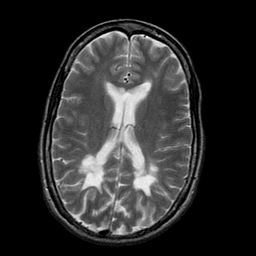 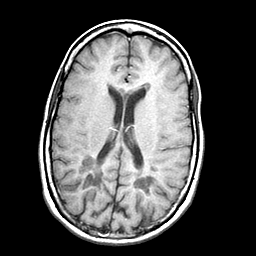 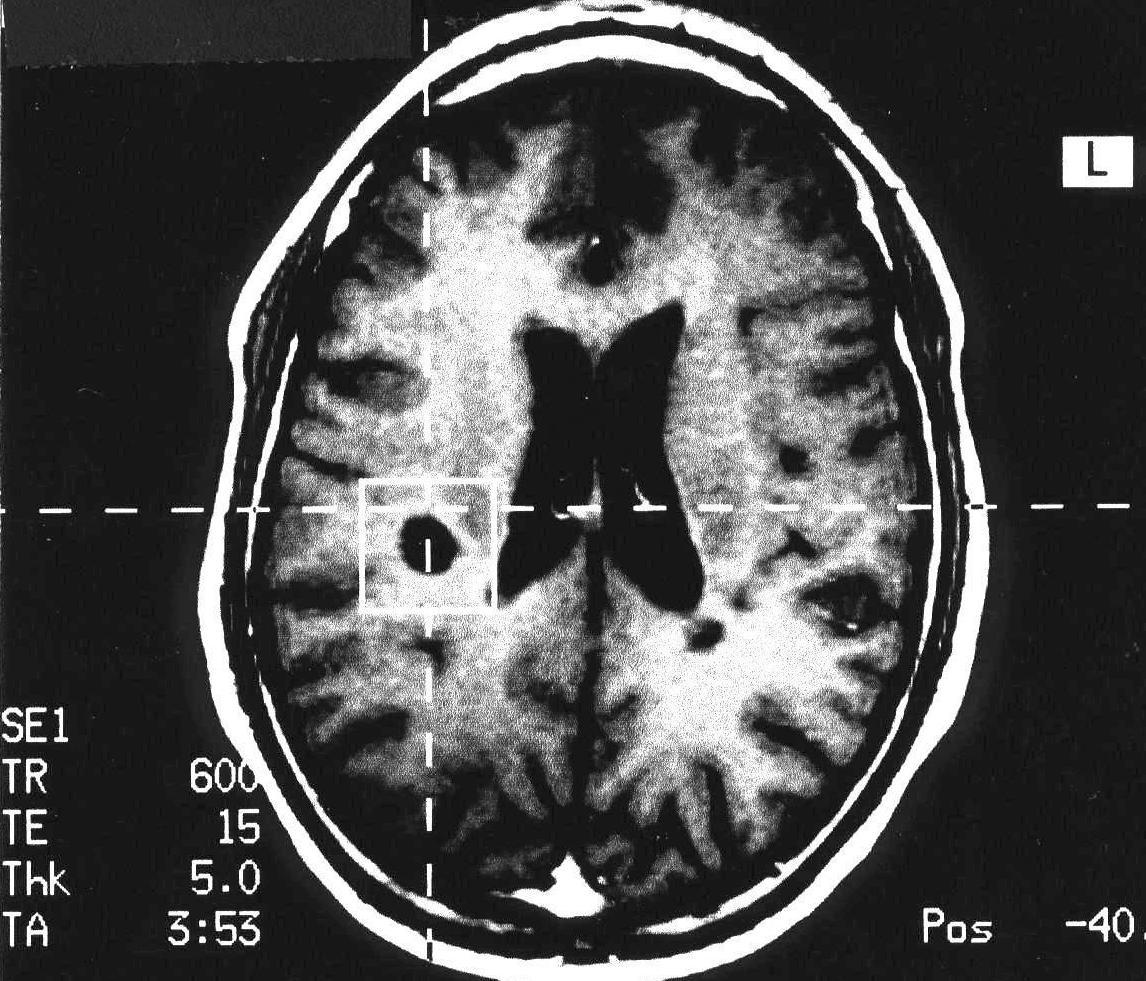 Spettro protonico cerebrale normale
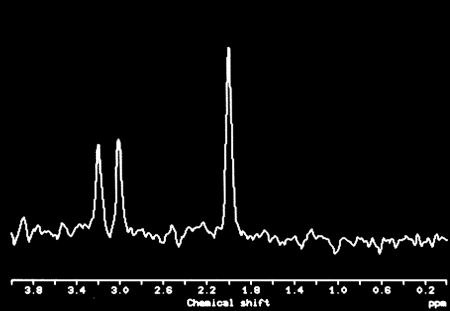 N-acetil Aspartato
Creatina
Colina
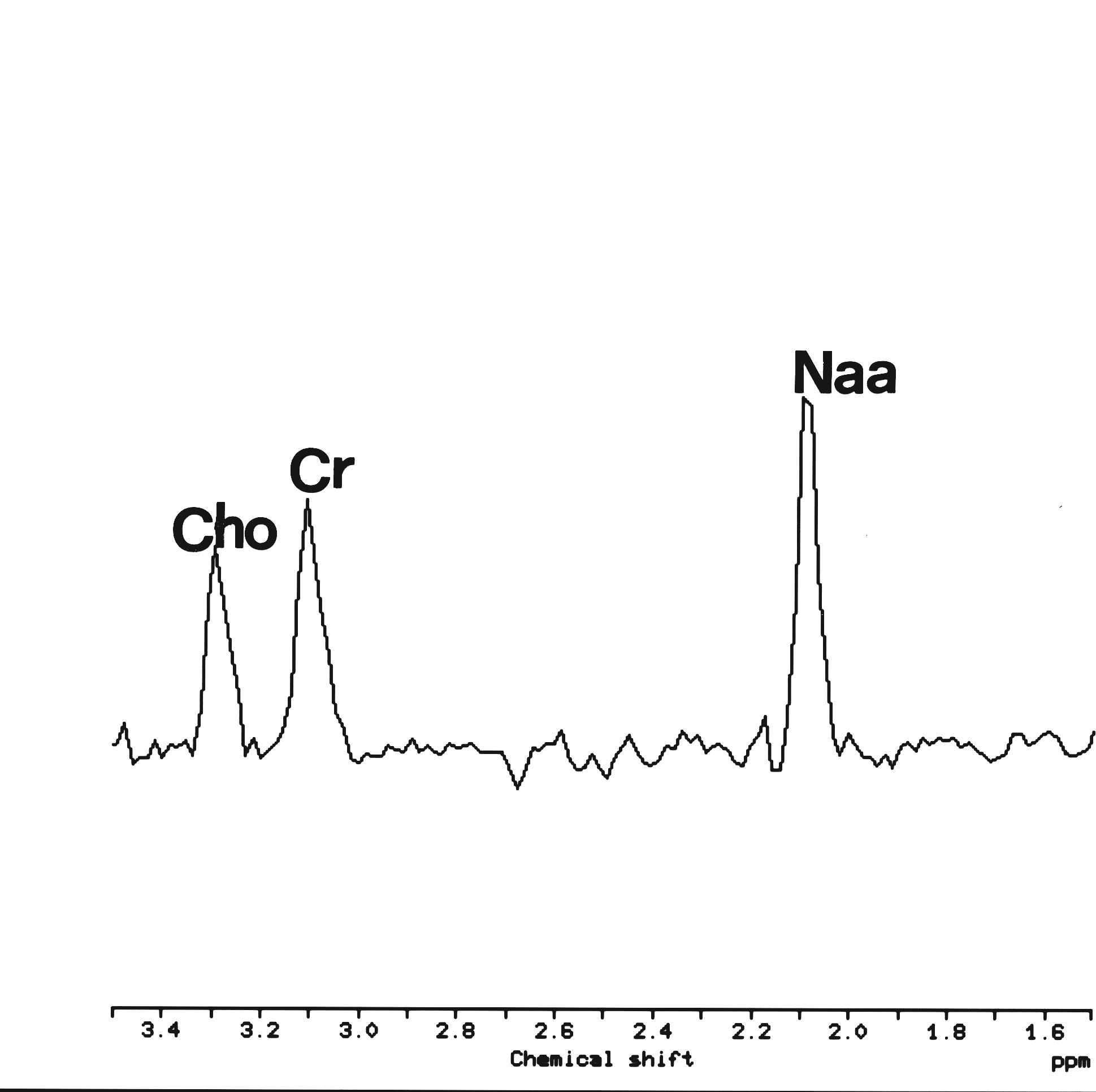 Correlation between lesion NAA and EDSS
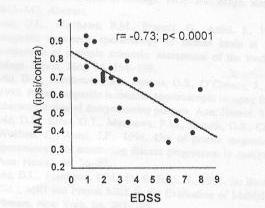 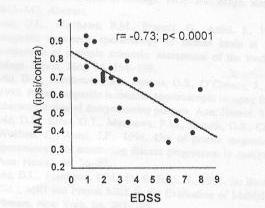 SM: 
al ME gli assoni sono ingranditi  e ripieni di neurofilamenti
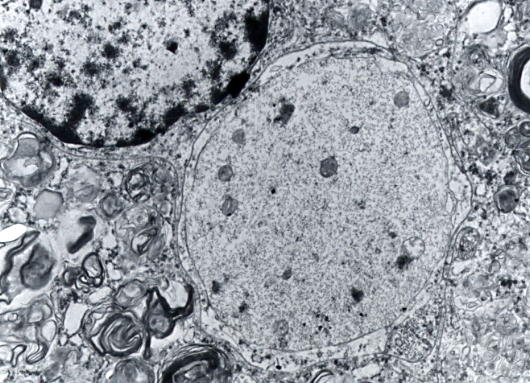 1H-MRS spectra from frontal normal appearing white matter
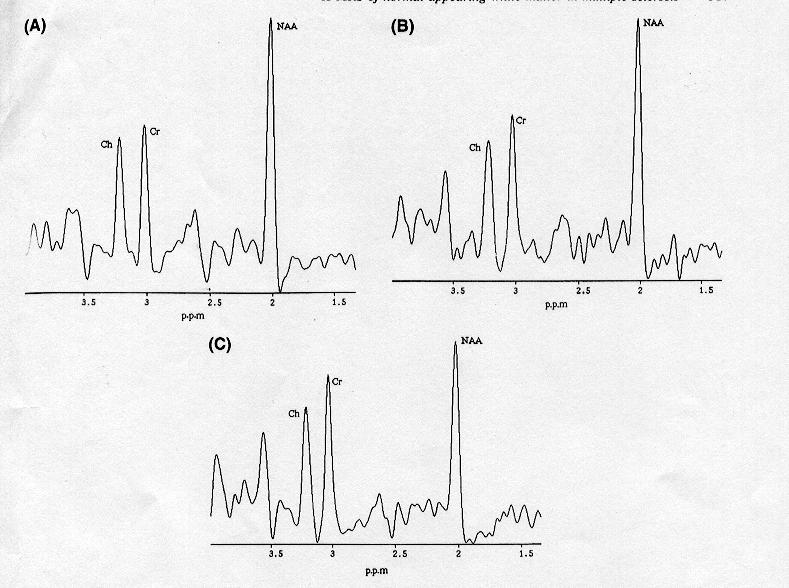 Control subject
Relapsing remitting
Secondary progressive
1H-MRS evidence of axonal loss in NAWM
NAA marker of neuron and axon density
NAA decrease in the NAWM of patients with relapsing-remitting (RR) and secondary progressive (SP) MS (SP>RR). 

NAA decrease in the NAWM of patients with primary progressive MS.

NAA preservation in NAWM of patients with benign disease. 

NAA preservation  in NAWM  of clinically isolated syndrome suggestive of MS.
(Davie 1997; Fu 1998; Tourbah 1999; Brex 1999; Sarchielli 1999)
Relationship between NAA changes and clinical/MR parameters in NAWM
NAA decrease in NAWM correlates with disease duration and clinical disability in relapsing-remitting (RR), secondary progressive (SP) and primary progressive MS .

NAA decrease in MS plaques correlates  with average lesion MTR reduction.

NAA decrease correlates with T1 relaxation time in NAWM.
(De Stefano 1998; Fu 1998; Kimura 1996; Rooney 1997; Shiepers 1997 Pike 1999; van Walderveen 1999)
Rimielinizzazione in una shadow plaque
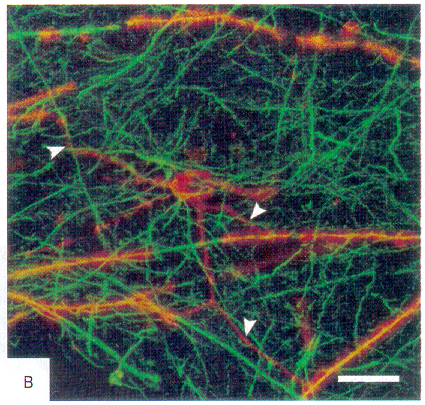 Chang et al NEJM 2002
Lesione SM cronica: 
gli oligodendrociti avvolgono a spirale gli assoni
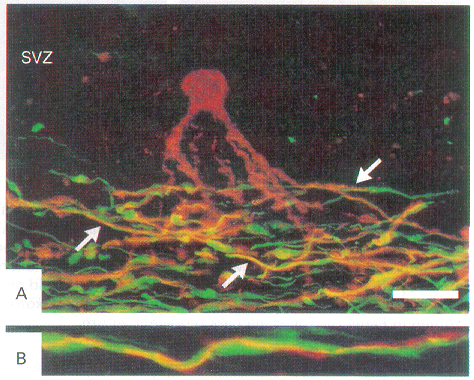 Chang et al NEJM 2002
Piccoli clusters di infiammazione nella NAWM
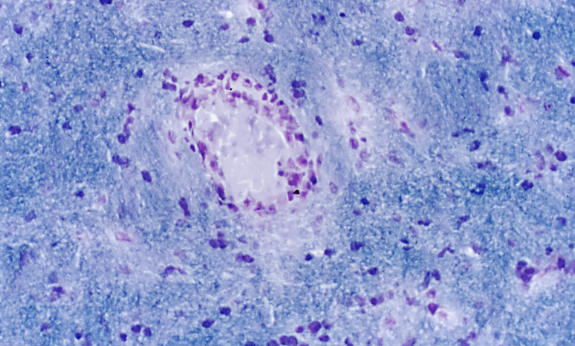 COSMOS
La SM è una malattia autoimmune
Associazione con l’aplotipo DRB1 *1501

Associazione con l’aplotipo DQA1 *0102

Associazione con l’aplotipo DQB1 *0602 dell’allele DR2
Sclerosi Multipla
Diagnosi e progressione della malattia
I primi sintomi di SM
Neurite
ottica  22%
Debolezza 40%
Disturbi della minzione 5%
Diplopia 12%
Parestesie 21%
Vertigini 5%
Matthews B. Symptoms and signs of Multiple Sclerosis in Mc Alpine’s Multiple Sclerosis. 3rd ed. London: Churchill Livingstone 1998.
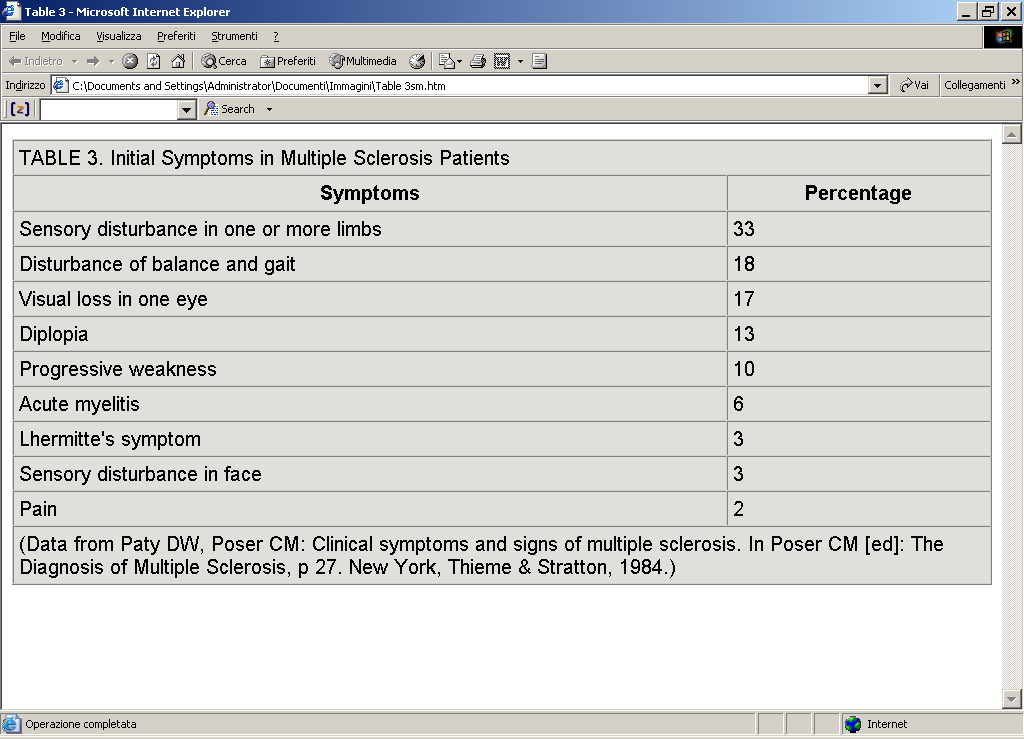 S.M.: Sintomi durante il decorso. 1.
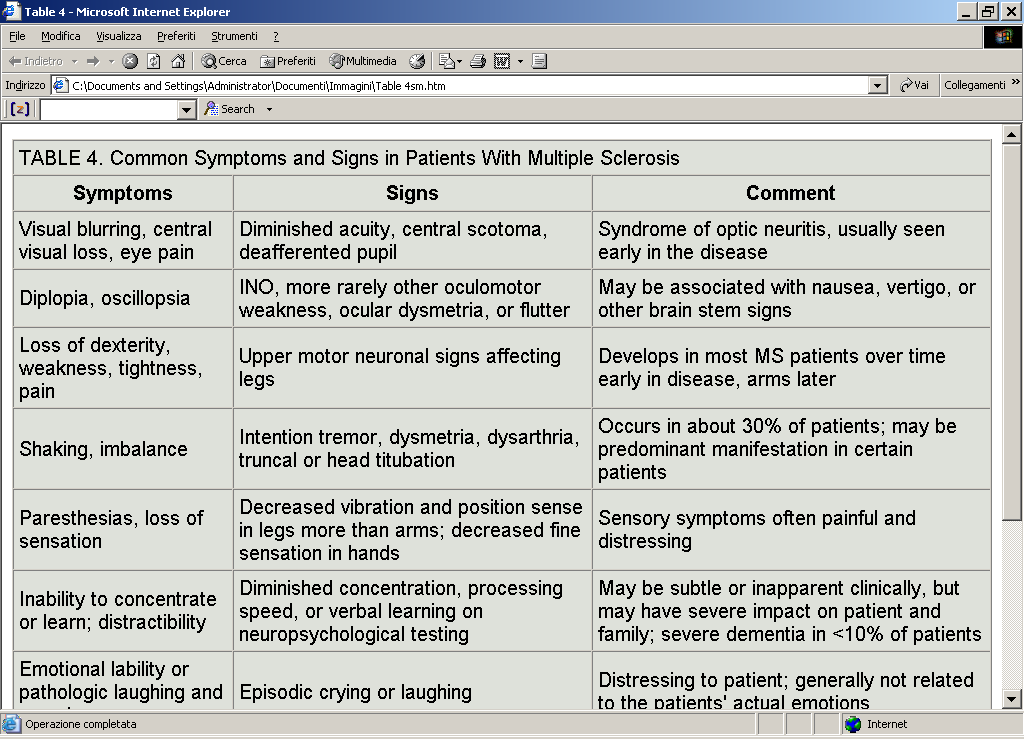 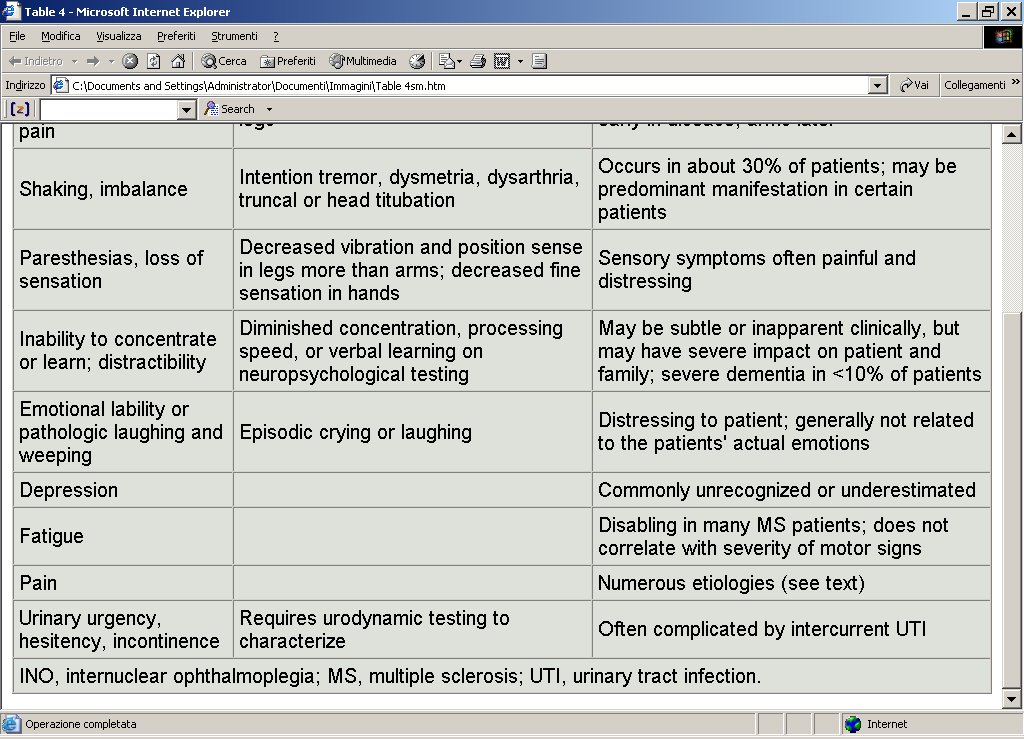 S.M.: Sintomi durante il decorso. 2.
Tipi di progressione della malattia
SM recidivante-remittente
SM primariamente progressiva
10 %
SM secondariamente progressiva
SM recidivante progressiva
< 5 %
Adattata da Vukusic S. The Natural History of Multiple Sclerosis in Cook S. D. Handbook of Multiple Sclerosis 3rd edition Marcel Dekker, 2001. -  Noseworthy J.H. et al. Medical Progress: Multiple Sclerosis N Engl J Med 2000; 343: 938-52.
SMCD: SM clinicamente definita
SMDSL: SM definita con il supporto del laboratorio.
SMCP: SM clinicamente probabile.
SMPSL: SM probabile con il supporto del laboratorio.
BO: Bande oligoclonali.
*: RM, potenziali evocati visivi:, test urodinamici
Criteri diagnostici di Poser
Segni paraclinici*
Attacchi
(numero)
Segni
clinici
(numero)
Liquor
(BO/IgG)
Categoria
e
SMCD
A1
2
2
1
A2
2
2
1
SMDSL
B1
2
1
o
1
+
B2
1
2
+
1
1
B3
1
1
e
+
SMCP
C1
2
1
C2
1
2
C3
1
1
e
1
SMPSL
D1
2
Poser et al 1983 New Diagnostic criteria for multiple sclerosis: guidelines for research protocols. Annals of Neurology 13: 227-231.
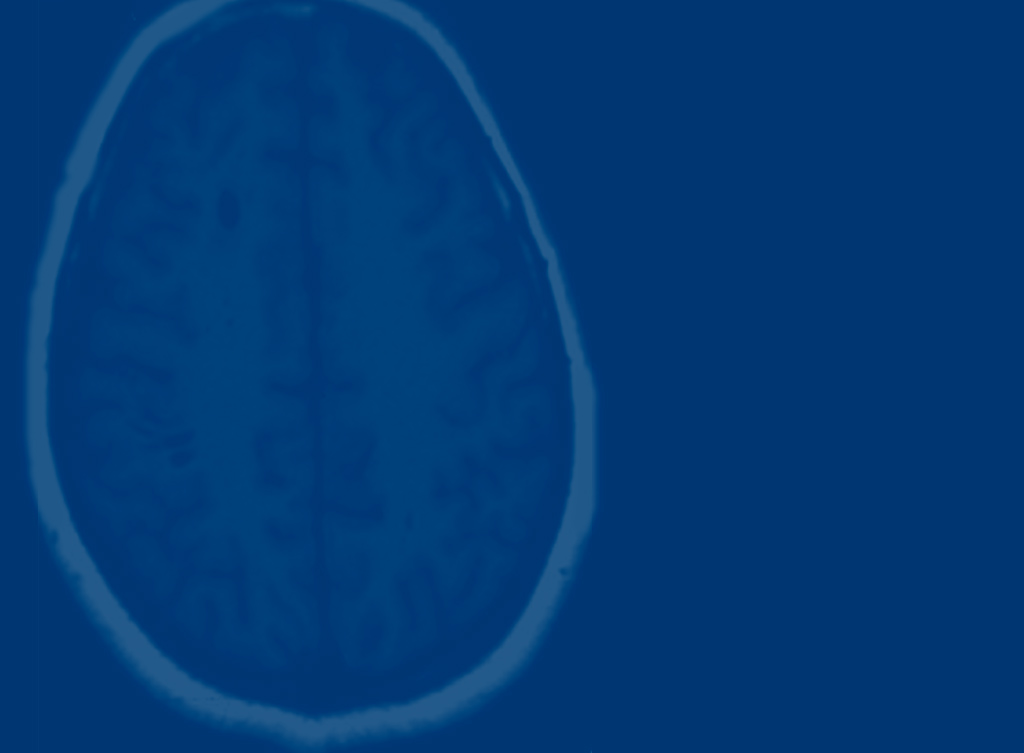 I termini di SM “clinicamente definita” e “probabile” non sono più raccomandatiL’outcome della valutazione con i nuovi criteri è quello di fare diagnosi di “SM” o di “SM possibile” o di “non SM”
Nuovi criteri diagnostici di SM
Requisiti supplementari per la diagnosi
Attacchi
Lesioni
obiettive
Nessuno; i segni clinici sono sufficienti (segni supplementari sono desiderabili, ma devono essere compatibili con la SM)
2 o più
2 o più
Disseminazione nello spazio alla RM o liquor positivo e 2 o più lesioni alla RM compatibili con la SM o, clinicamente, un ulteriore attacco che interessi una sede differente
1
2 o più
1
2 o più
Disseminazione nel tempo alla RM o, clinicamente, un secondo attacco
Disseminazione nello spazio alla RM o esame del liquor positivo e 2 o più lesioni alla RM compatibili con la SM
E
 Disseminazione nel tempo alla RMN o, clinicamente, un secondo attacco
1 
(mono-sintomatica)
1
Esame del liquor positivo 
E 
 Disseminazione nello spazio dimostrata alla RM da 9 o più lesioni cerebrali T2 o 2 o più lesioni midollari o 4-8 lesioni cerebrali e 1 midollare
o PEV positivi con 4-8 lesioni alla RM
o PEV positivi con meno di 4 lesioni cerebrali più 1 lesione midollare
E
 Disseminazione nel tempo alla RM o progressione continua per 1 anno
0 
(progressione
dall’inizio)
1
Mc Donald et al Recommended diagnostic criteria for Multiple Sclerosis: Guidelines from the International Panel on 
the diagnosis of Multiple Sclerosis. Ann Neurol. 2001; 50: 121-127.
Cosa è “anormale” nei tests paraclinici?MRI
Disseminazione nel tempo (DIT)
La presenza di una lesione captante il Gd in un esame eseguito almeno 3 mesi dopo l’insorgenza dell’attacco clinico, in una sede differente da quella dell’attacco stesso

In assenza, nell’esame a 3 mesi, di lesioni captanti il Gd, esame di follow-up dopo altri 3 mesi che mostra lesioni captanti il Gd o una nuova lesione T2
N.B. Se l’esame è eseguito prima dei 3 mesi dall’esordio clinico, deve essere ripetuto dopo 3 o più dall’esordio stesso.
Requisiti supplementari per la diagnosi
2 o più attacchi
2 o più lesioni cliniche obiettive
Presentazione clinica
Nessuno; saranno sufficienti i segni clinici (segni supplementari sono desiderabili, ma devono essere compatibili con la SM)
Requisiti supplementari per la diagnosi
Presentazione clinica
2 o più attacchi
1 lesione clinica obiettiva
Disseminazione nello spazio, dimostrata con:
 RM
 o liquor positivo e 2 o più lesioni alla RM compatibili con la SM
 o, clinicamente, un ulteriore attacco in una sede differente
Requisiti supplementari per la diagnosi
1 attacco
2 o più lesioni cliniche   obiettive
Presentazione clinica
Disseminazione nel tempo, dimostrata con:
 RM
 o un secondo attacco clinico
Progressione neurologica insidiosa suggestiva di MS (SM primariamente progressiva)
LIQUOR POSITIVO
e
DISSEMINAZIONE NELLO SPAZIO DIMOSTRATA CON:
Evidenza alla RM di 9 o più lesioni cerebrali in T2
o 2 o più lesioni midollari
o 4-8 lesioni cerebrali e 1 midollare
o PEV positivi con 4-8 lesioni alla RM
o PEV positivi con meno di 4 lesioni cerebrali più 1 midollare
e
DISSEMINAZIONE NEL TEMPO DIMOSTRATA CON:
RM
o progressione continua per 1 anno
McDonald, 2001
Sindrome clinica isolata (CIS) suggestiva di malattia demielinizzante: presentazione monosintomatica
Episodio acuto o subacuto suggestivo di demielinizzazione che coinvolge il nervo ottico, il troncoencefalo o il midollo spinale(neurite ottica retrobulbare, oftalmoplegia internucleare, mielopatia acuta trasversa)
Presentazione “Monosintomatica”
SM DEFINITA
Disseminazione nello spazio alla RM 
o  liquor positivo e 2 o più lesioni alla RM compatibili con SM
					e
Disseminazione nel tempo alla RM 
o secondo attacco clinico
McDonald, 2001
Rottura della BEE
Passaggio Gd
Aumento segnale RM
RM: immagini pesate in T1
Utilizzate per acquisizioni prima e dopo somministrazione di mezzo di contrasto paramagnetico (Gd)
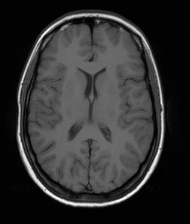 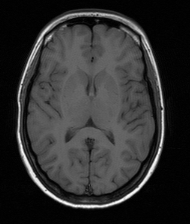 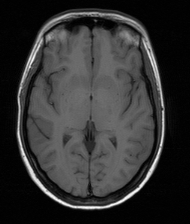 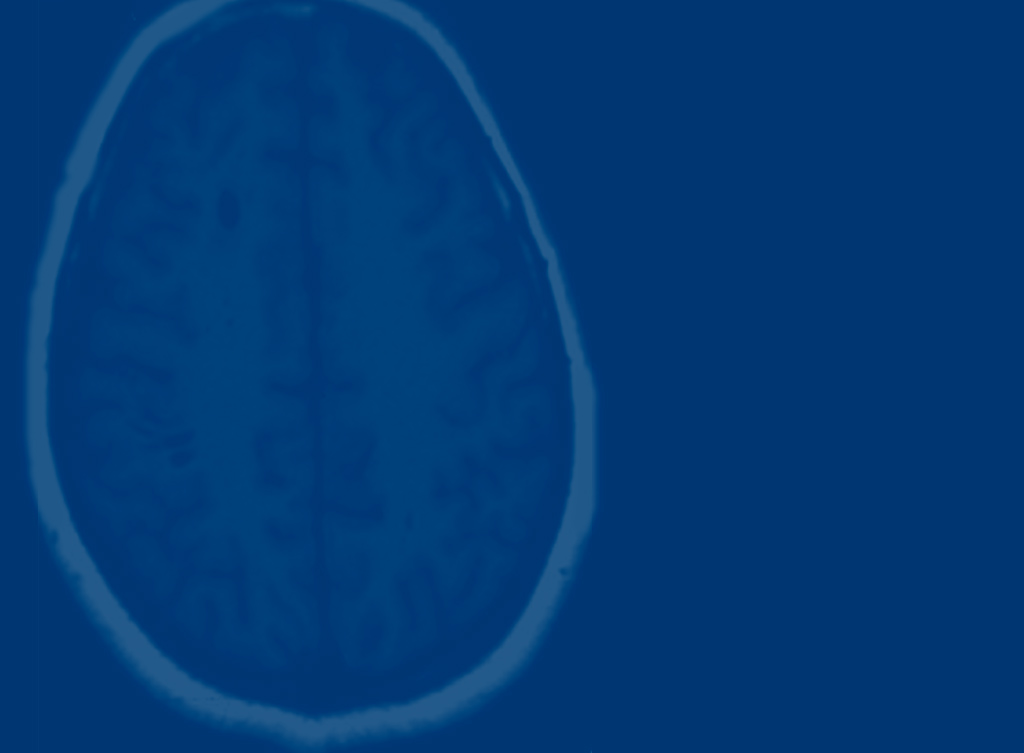 Lesione Gd captante
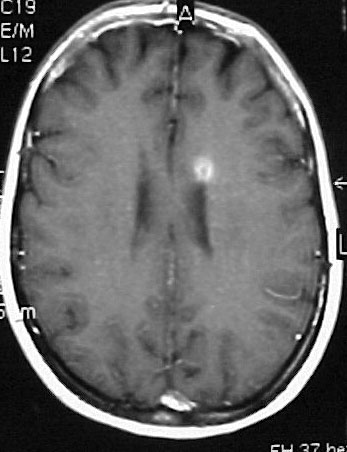 RM: immagini pesate in densità protonica e T2
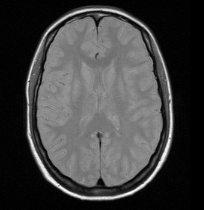 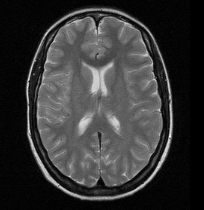 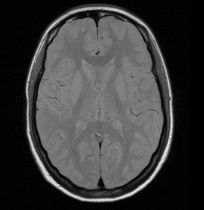 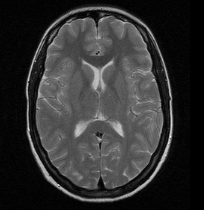 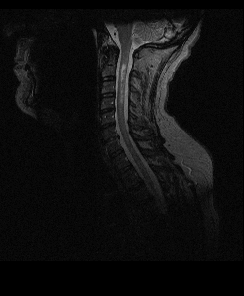 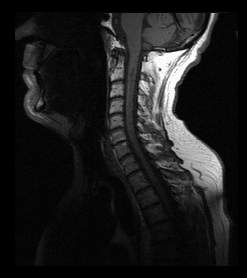 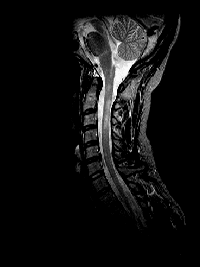 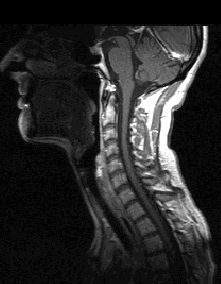 Malattia di Devic
SM
Ipointensità in T1
Midollo cervicale
Decorso e invalidità. Quale prognosi?
Morte
Paziente a letto, completamente dipendente
Paziente costretto sulla sedia a rotelle
Necessità di assistenza
durante il cammino
Aumento della limitazione
della capacità di camminare
Diasabilità
minima
Esame
neurologico
normale
Adattata da Kurtzke J.F. Neurology 1983; 33:1444-1452.
Fattori prognostici
Prognosi favorevole
Prognosi peggiore
Sesso maschile
Sesso femminile
Esordio: polisintomatico, motorio
Esordio: recidivante-remittente
Recupero incompleto
Recupero completo
Breve intervallo tra gli attacchi
Lungo intervallo tra gli attacchi
Elevata frequenza di attacchi nel    decorso iniziale
Bassa frequenza di attacchi nel    decorso iniziale
Breve tempo per EDSS* 3
Lungo tempo per EDSS* 3
Età avanzata (*)
Giovane età (*)
(*) età di esordio e/o anagrafica
*EDSS: disability scale status
Ebers G. Natural history of Multiple Sclerosis in Mc Alpine’s Multiple Sclerosis. 3rd ed. London: Churchill Livingstone 1998.
Probabilità di non raggiungere EDSS 4
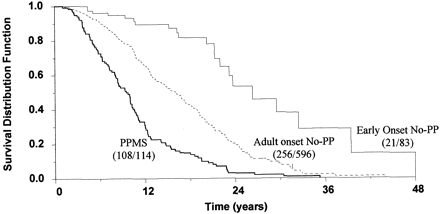 Simone et al., Neurology, 2002
Probabilità di non entrare in Progressione
 Secondaria
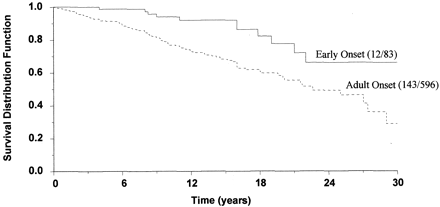 Simone et al., Neurology, 2002
STORIA NATURALE DELLA SM
La maggior parte dei pazienti “non trattati” ha un decorso sfavorevole

Studi di MRI  hanno rivelato che il corso precoce della SM è primariamente subclinico e che le anormalità legate alla malattia sono estese e clinicamente sottostimate
Harris JO, et al. Ann Neurol 1991
STORIA NATURALE DELLA SM
50% dei pazienti con decorso relapsing-remitting (RRSM) sviluppano una forma progressiva dopo 10 anni dall’esordio
 90% dei paziuenti RRSM sviluperanno una forma progressiva SM  durante il corso della malattia (in media dopo 25 anni)
Solo una piccola minoranza di pazienti ha una malattia realmente ”benigna”
Weinshenker BG, et al. Brain 1989;
 Hawkins SA et al.  J NNP 1999
[Speaker Notes: Slide 3
The traditional view of MS, prior to the era of magnetic resonance imaging (MRI),considered the disease as intermittently active (ie, during a relapse) but essentially in remission between relapses.  Most individuals were considered to have a benign form of the disease, since the early course is often characterized by near complete recovery of physical disability following relapses.  It was felt that only some individuals later experienced a progressive deterioration in physical and cognitive function. 

This view has been altered dramatically over the past decade.  First, serial MRI studies revealed that untreated MS is usually active between relapses.  Although individuals may experience a symptomatic relapse only 1 month during the year, they will often have new asymptomatic abnormalities occurring on cranial MRI 5 to 10 months out of the year.  This demonstrated that the disease was not in remission between relapses and suggested that treatments that decrease this MRI-observed disease activity may have a beneficial impact on the future course of the disease.

At the same time that MRI studies revealed the clinically silent activity of early MS, community-based population studies demonstrated that the majority of untreated individuals experience a relentless progression of physical and cognitive disability if given enough time (50% by 10 years and 90% by 30 years).  Since this stage of the disease responds poorly to current disease-modifying therapies, the emphasis of treatment has been to prevent this progressive phase from occurring.]
Sclerosi Multipla
Fine parte prima